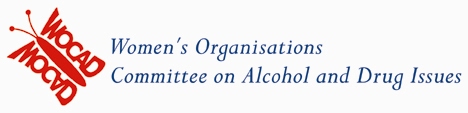 ”BellaNet International –from basement floor to 
EU:s Top Ten Story”
Britt Fredenman
 Project Manager at WOCAD/Women´s Organisations Committee on Alcohol and Drug Issues.
Member of Management Committee at ICAA/ International Council on Alcohol and Addictions.
April 2017
Sankt Petersburg, Russian Federation
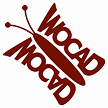 We thought in the beginning of 1990´s that:
girls should meet to discuss issues relating to lifestyle, identity, courage and self-esteem.
girls should be given the opportunity to realize their potential,develop their decision-making capacity and train preventive action.
girls may need help to strenghten their identity and take pride in themselves as girls.
Girls need training to identify and reject violations of their rights.
It is stimulating to work with girl groups.
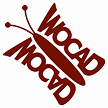 History of Rubble and Roses
WOCAD has educated about 7000 girl group leaders in Sweden since 1994, in all of Swedens 21 counties.

WOCAD has educated in other countries, Iceland, Romania, Belarus, Finland…
Different reasons for focusing on girls
Meeting at the crossroads
Reaching out to all teenage girls
Various studies of risk behavior among young girls
Girls’ leisure activities 
Quiet girls
Drunk and aggressive girls
Increased number of girls at risk
How do we reach teenage girls?
Early alcohol debut and binge drinking, mood altering pills

Bella –Rubble & Roses 2

Material for leaders of girl groups

Interactive methods and techniques designed to influence attitudes and change behavioural patterns

Reflection
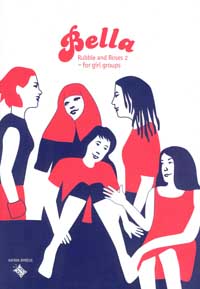 5
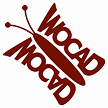 Why girl groups are drug preventive
Research show: 

 the importance of developing independence and self esteem as young girls
 the need and ability of setting boundaries and healthy limits
 changes in alcohol and drug behavior after testing solutions to   
   everyday conflict situations - life coping skills
 the importance of dealing with stress
3 out of 4 girls change their drinking habits after attending a girl group
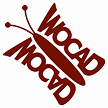 Twelve current themes
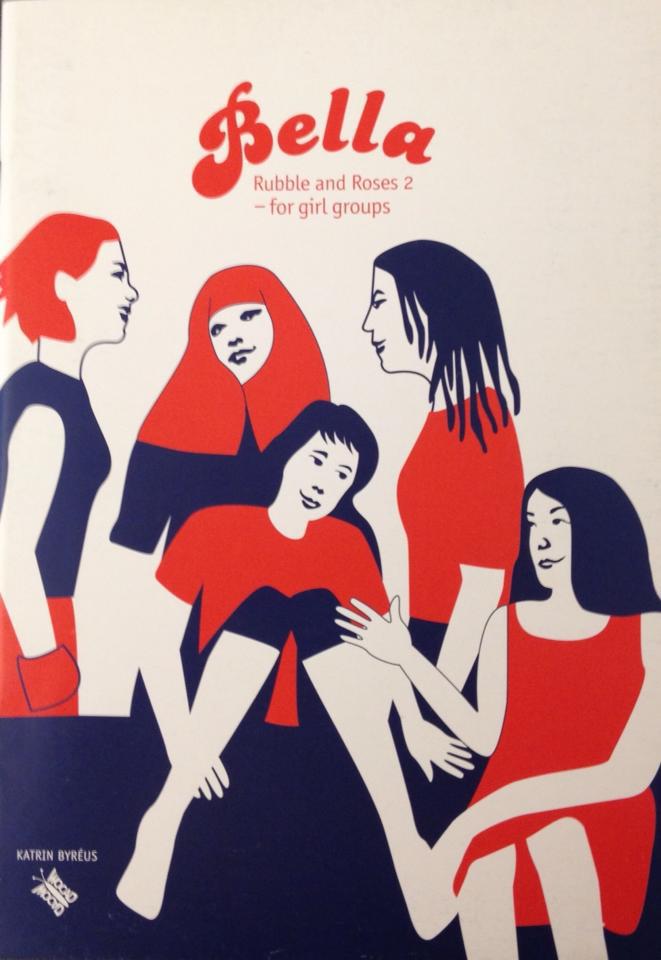 Self-confidence-independence
Friendship
Different cultures
Boys and girls-equality/inequality
Harrasment and insult
Our bodies
Violence and bullying
Life, death and religious faith
Tobacco, alcohol and party drugs
Love, sex and relationships
The family
The future
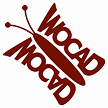 Interactive methods for influencing attitudes, self-confidence and group development
1. Value clarification exercises
	- Reflect and take stand
	- Express their opinions
	- Justify their standpoints
        	- Be listened to and listen to others
	- Reflect and revise attitudes
2. Reflection
	 - A new element
	 - The effects of exercises on earlier held standpoints
	 - No debate
	 - No hierarchy
3. Forum Play
	- Drama and theater often appeal to girls
	- Provides healthy training in taking action
	- Quiet girls are given the opportunity to play expressive roles
  	- Developes communication abilities and strengthens self-confidence
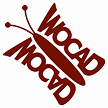 Examples of value clarification exercises
The hot seat – standing up for your beliefs
Stand-on-a-line – allows you to polarise issues in a dramatic way
Dilemma/4-corner-exercise – based on a question or problem on which the participants must formulate an opinion
Unfinished sentences – the leader formulates unfinished sentences and participants complete the sentences spontaneously with whatever comes to mind
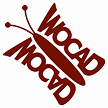 What did the girls think?
A sense of sharing
Greater tolerance
Understanding – empathy
Increased self-confidence
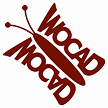 What did the girl group leaders think?
The focus on girls is important

Their own need of :

	 - support
	 - supervision
	 - sharing experiences
	 - drug education 
	 - training and developing group leader skills 

WOCAD started a project –  a National Network For Girl Group Leaders – BellaNet on Internet

WOCAD employed a project leader in November 2005, Britt Fredenman
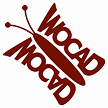 Network for girl group leaders - BellaNet
National Network for girl group leaders

Present project, since 2005

Rooted in all 21 counties in Sweden and since 2009 also international members

Purpose: to strengthen, stimulate and develope methods for working with drug preventive girl groups
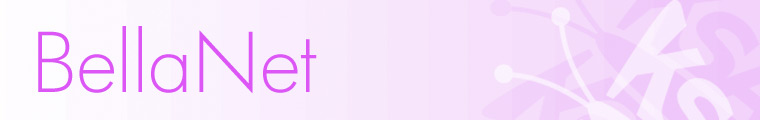 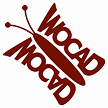 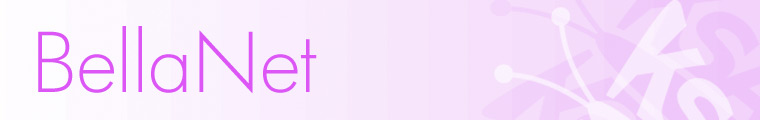 BellaNet International has members and girl group leaders in:
Romania
Brazil
Iceland
Ecuador
Finland
Belarus
Denmark
USA
Norway
Netherlands
Portugal
Latvia
Lithuania
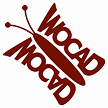 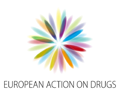 WOCAD Commitment
Opening up WOCAD’s national network for girl group leaders in Sweden (www.bellanet.se) to those in EU interested in gender specific drug prevention.

The international network will raise awareness of drug-related issues and aim at preventing the use of illegal drugs among teenage girls in all EU countries.

The Swedish network will support new international members and together develop and exchange methods.

www.bellanet.se will be open 24 hours a day from 26 June 2009.

WOCAD will introduce two persons from each EU-country in methods of starting drug preventive girl groups with the ”Bella-method”: 
	Girls meet in groups to perform values clarification and forum plays around various life topics. After a period of regular meetings their self-esteem grows and also their awareness of their own power.
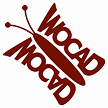 EAD – European Action
on Drugs

WOCAD’s drug preventative work with girls and young women in focus, BellaNet, was recognized 2009 by the EU Commission as an  EAD-activity (European Action on Drugs). 

The EAD objective is to enhance information and awareneness levels about the risks of drug use among youth. 

EAD embraces NGOs, local and national bodies, individuals, schools, universitites, companies etc.  

www.action-drugs.eu
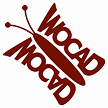 Iceland 2009
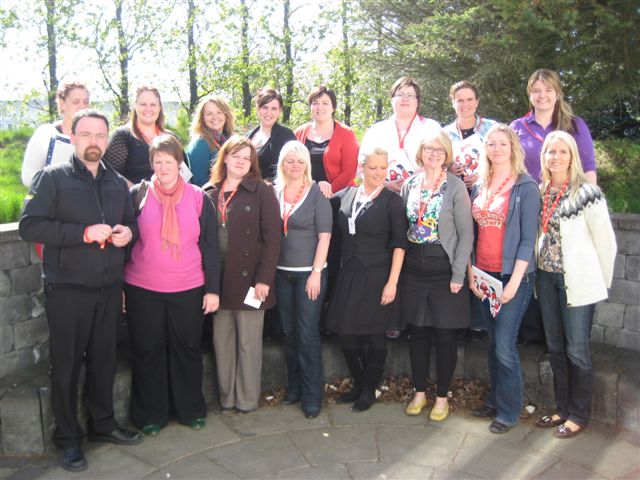 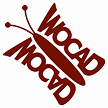 Romania 2010
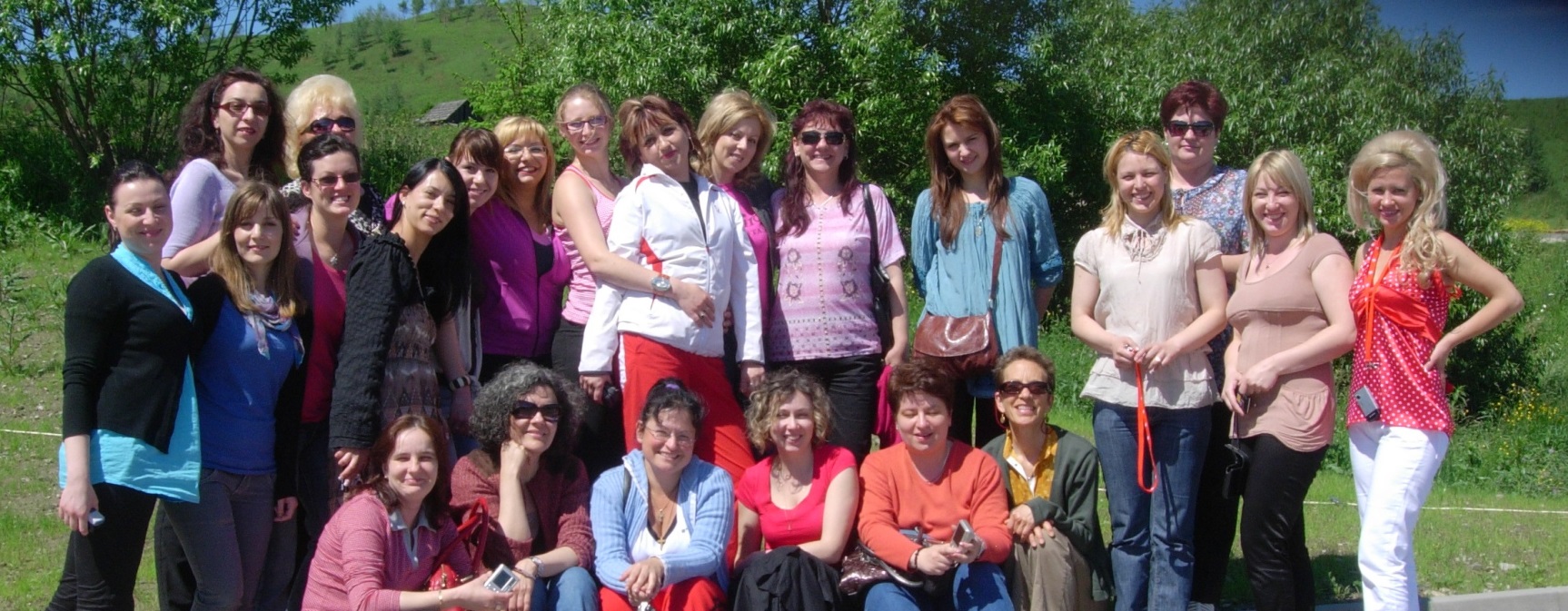 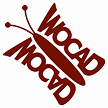 Sweden 2011
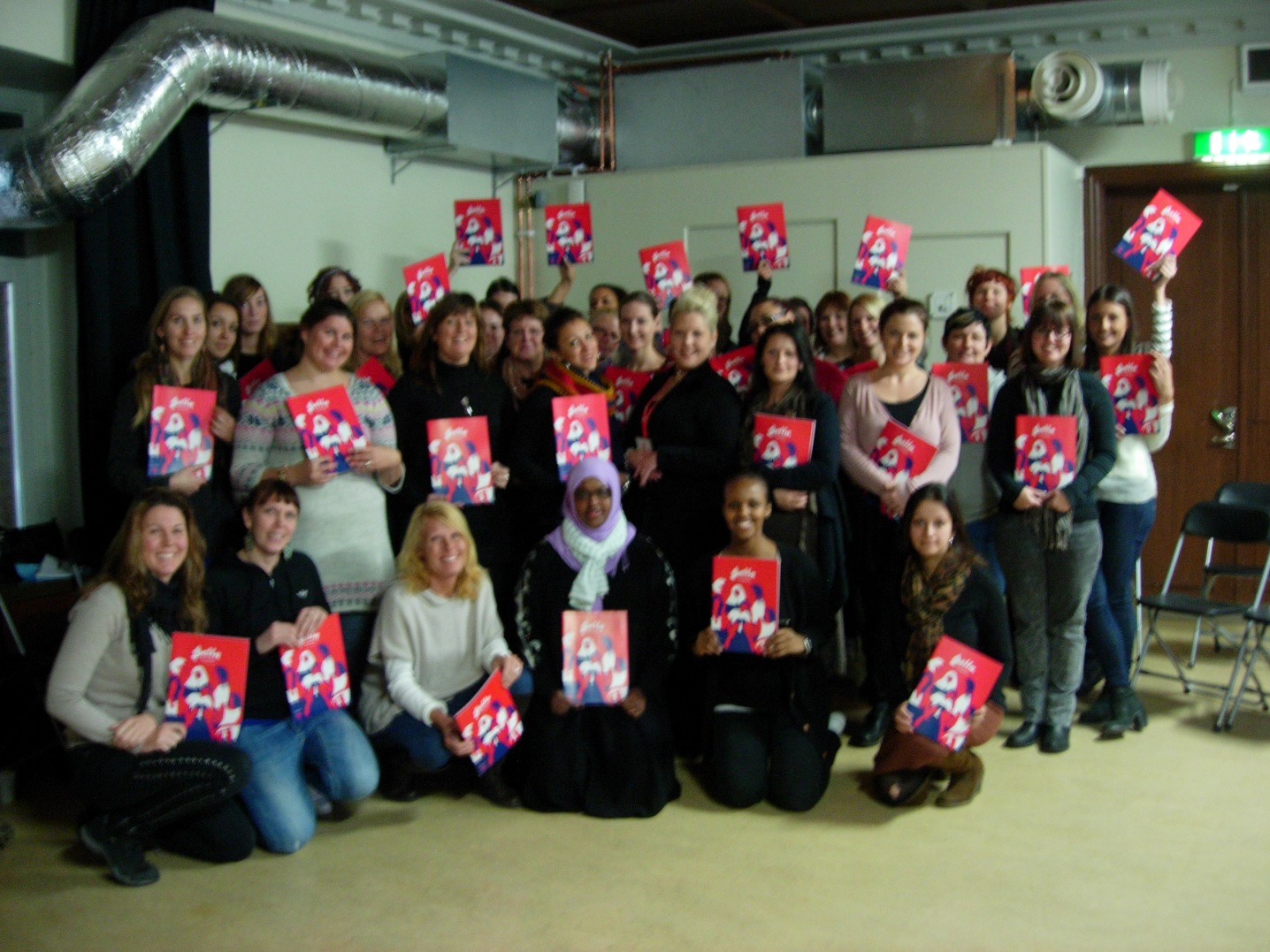 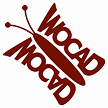 Iceland 2012
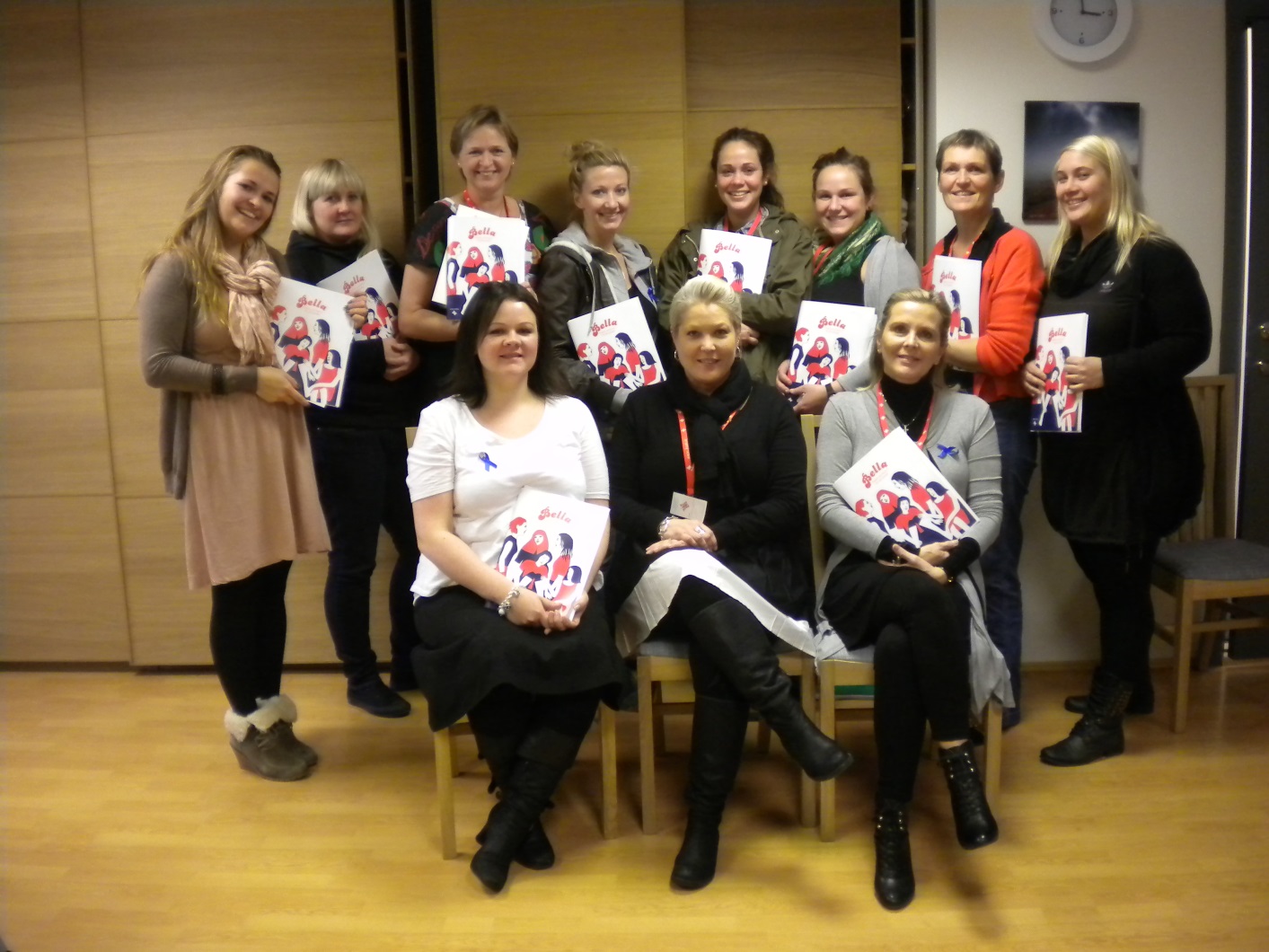 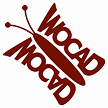 Sweden 2013
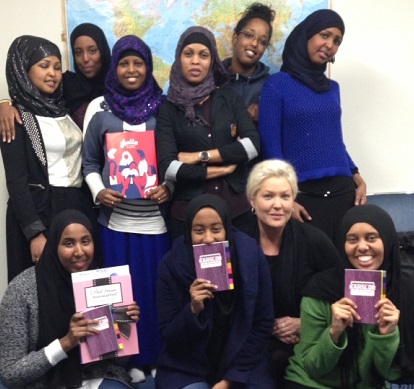 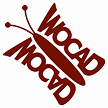 Finland 2013
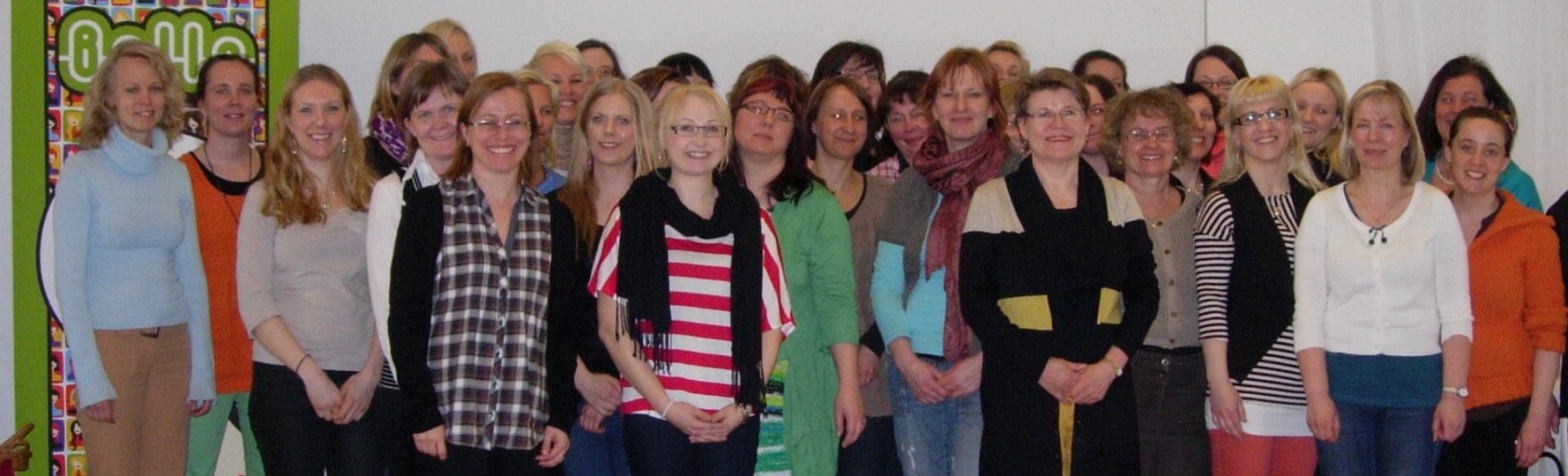 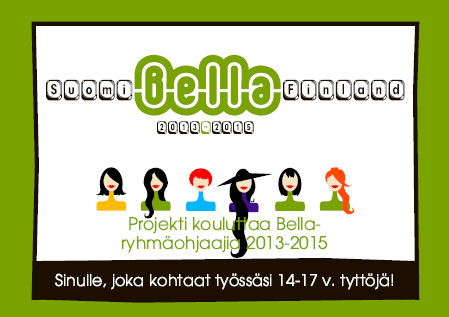 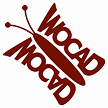 Belarus 2014
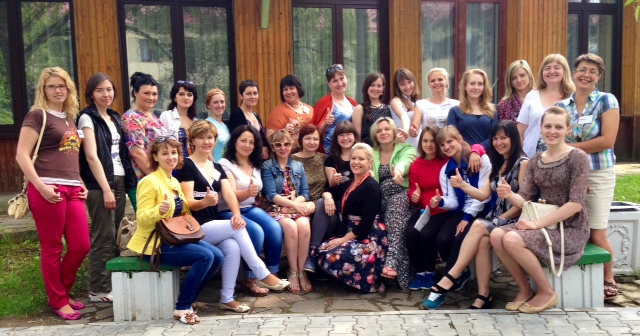 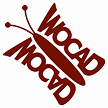 Senegal 2014
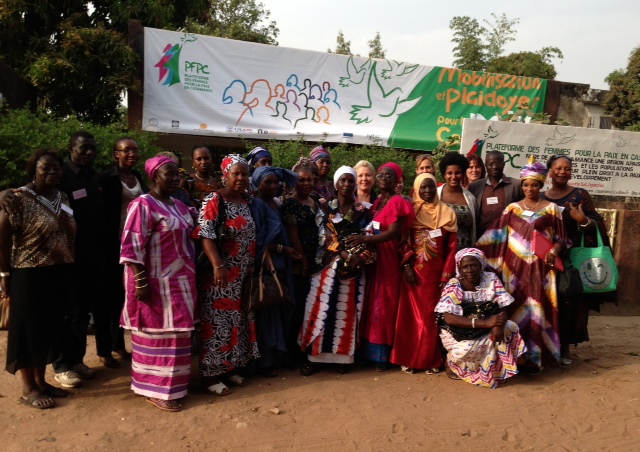 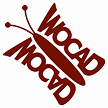 Latvia and Lithuania 2015
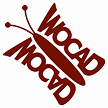 Sweden 2015
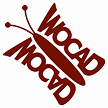 Sweden 2016
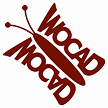 Lithuania 2016
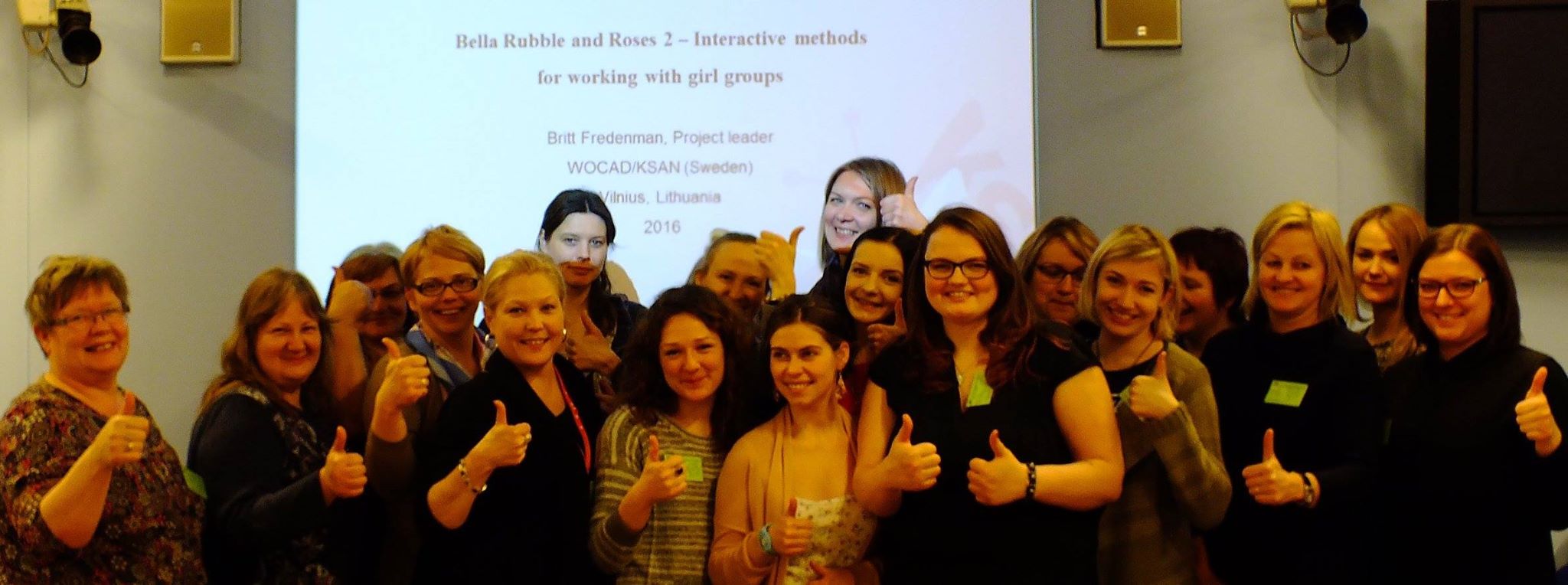 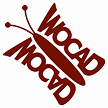 Network meeting in Sweden 2016, with BellaNet members from Finland and Belarus
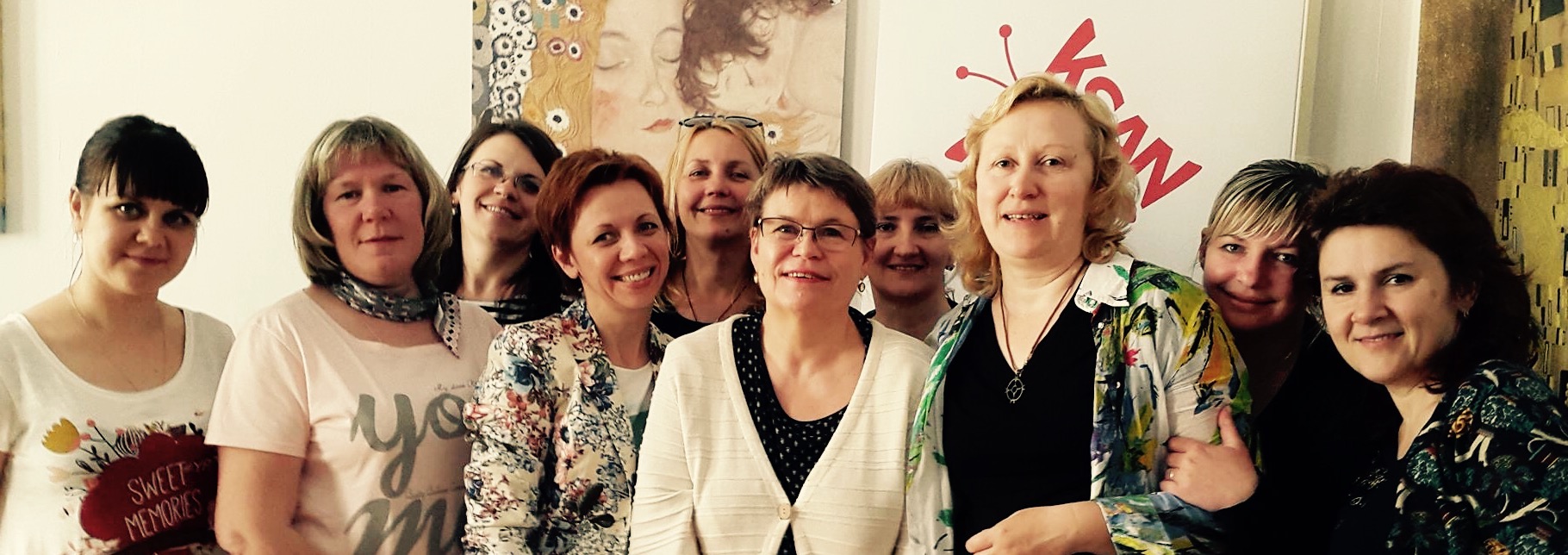 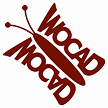 WOCAD’s material translations
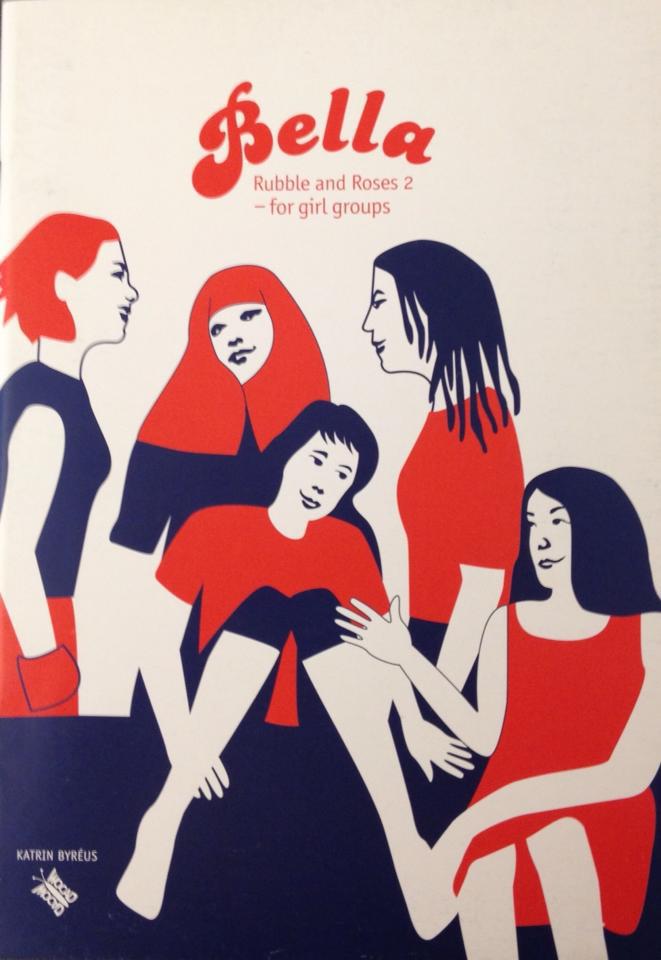 WOCAD’s method material 
”Bella Rubble and Roses 2”
(KSAN/K.Byréus,2001,2006)
has been translated into 
English, Romanian, Russian and 
Finnish
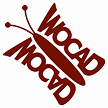 Examples of newly generated projects where WOCAD’s method is used:
A) Project Equal Opportunities for an Inclusive Community targeting 500 Roma women from
rural communities. Bella-method is being used as a stepping stone for promoting non
discriminatory factors and alcohol preventive behaviour in 3 girl groups among 39 young Roma
women aged between 16 and 30. 

B) Project Addiction between Necessity and Spirit, focusing on teenage girls’ risk behaviour,
aged between 16 and 18, who have been abandoned by parents or are orphans. 
C) Joint project of Romanian and Moldavian girls “Younger club”, aimed at developing self
esteem skills and preventive behaviour among young women between 18 and 24. The target
group consists of slightly mentally disabled girls and those infected with AIDS and HIV. There
are 25 girls involved in the project so far. 

D) Association of Suceava teachers together with 5 organisations from Belgium, Spain, GB,
Turkey, Greece and Denmark are using the method to develop communication skills
concerning prevention in discussions with children among teachers and parents from rural area
communities. The target group comprise almost 1000 women. By now 2 groups of 20 mothers
and women teachers are formed.

E) Project Women: beggary and poorness – focused on informing about how to prevent
violence against women and preclude alcohol and drug consumption. The project is being
implemented in the area of wine production. Alcoholism is a great problem for many there,
including women. The project embraces around 100 women and girls.
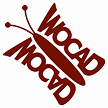 New challenges when working with gender specific drug prevention
WOCAD’s work with gender specific drug prevention is always evolving as new challenges face those who work with prevention.

WOCAD continually informs BellaNet International with updated news about topics related to girls and drug prevention.

WOCAD works with different projects, e.g. about Marketing of tobacco and alcohol, and Girls and pills – BellaNet International receives information about WOCAD’s projects.
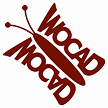 Targeted marketing of tobacco and alcohol to young women
Increasing number of Swedish teenage girls are smoking
- Aggressive marketing of tobacco targeted at young women
WOCAD has 38 member organisations and gathers 340 000 women. WOCAD is mobilising this huge network for tobacco-preventive work!

 Seminars, newsletters, film, new material for girl groups.
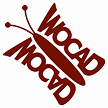 The gender perspective of the alcohol industry
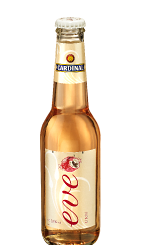 Carlsberg UK has launched a 
	low calorie, low alcohol drink 
	for women.

David Scott, Carlsberg UK, said: 
	“The drinks industry has largely 
	ignored female consumers in the 
	on-trade for a long time, which is 
	criminal.”
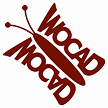 Bag-in-bag
The producer describes this wine as: 

”…the wine with the female touch…”

”… from practical to elegant…”
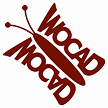 Fitness doping – Legal or illegal highs
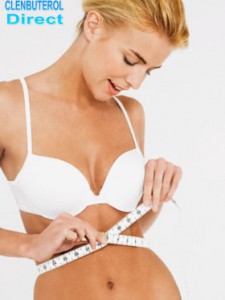 ”Barbie-drugs”- young women using 
	pills to loose weight and trying to
	look a certain way to fit a barbie
	doll image of sexiness and beauty.

Clenbuterol is often referred to as 
	the ”size-zero-pill”.  

Many of these pills have serious
	side effects, e.g. high blood
	pressure, constipation, anxiety, etc.






                                                                                                                                        
                                                                                 Pictures from: http://se.clenbuteroldirect.com/
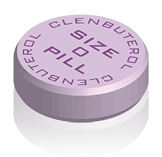 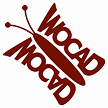 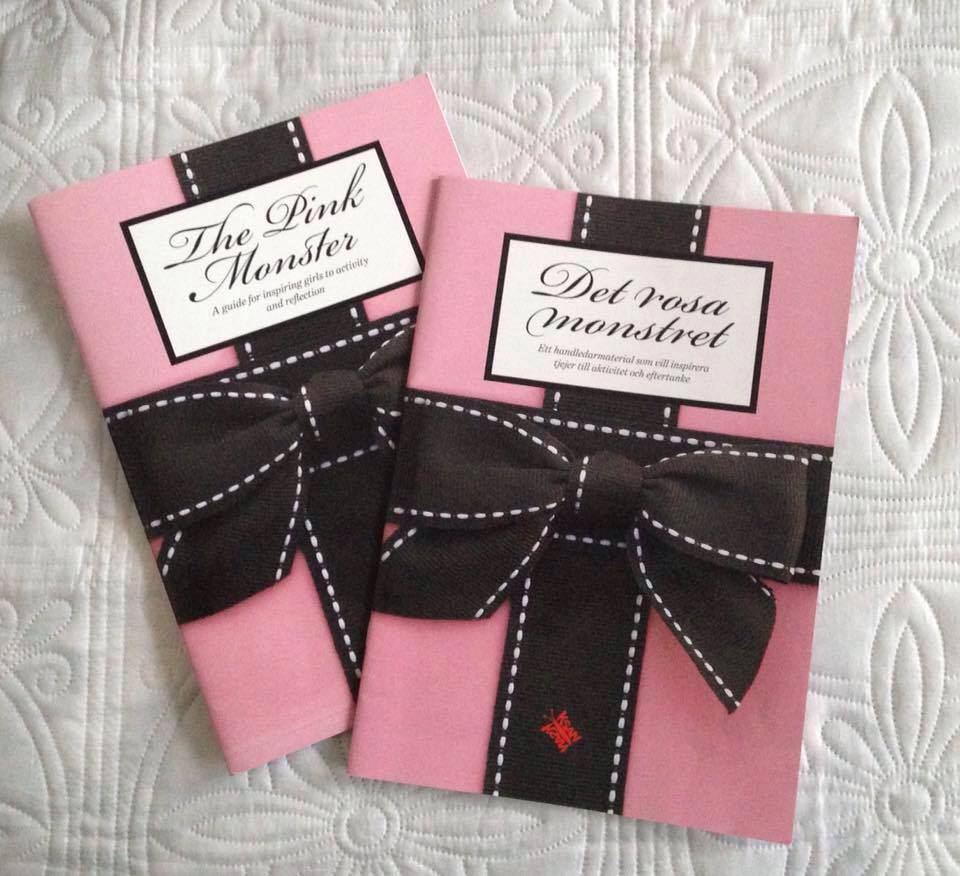 Conclusions
Targeting teenage girls is an ongoing project

Drug preventive education an ongoing project

Inspiration to focus on health, happiness and sisterhood

Training girl group leaders as leaders and role models

BellaNet: 24 hour access to building drug preventive capacity, both national and international

Approximately 40 million European teenage girls are 
     waiting for us!
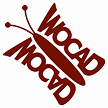 Recognition and awards for WOCAD/BellaNet
In 2009 the internet forum www.bellanet.se 
was validated by the EU-commission as a useful
activity in EAD /European Action on Drugs.

In 2010 BellaNet International received 
a Certificate of recognition, from the
Council of Europe Pompidou Group, 
for innovative drug preventive work.

In 2013 WOCAD’s contribution to 
European Action on Drugs has been selected 
as one of the Top ten submissions in the 
EU for drug prevention.

In November 2015 WOCAD was awarded the Swedish CAN-prize 
for “Best NGO 2015”.The prize was given to WOCAD for its
long-standing work with strengthening health and preventing drug 
abuse among girls and women
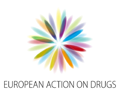 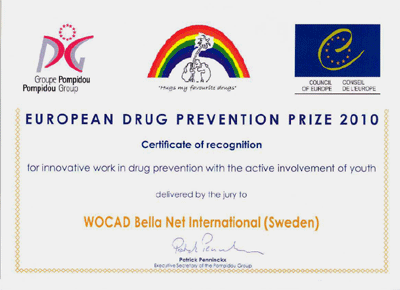 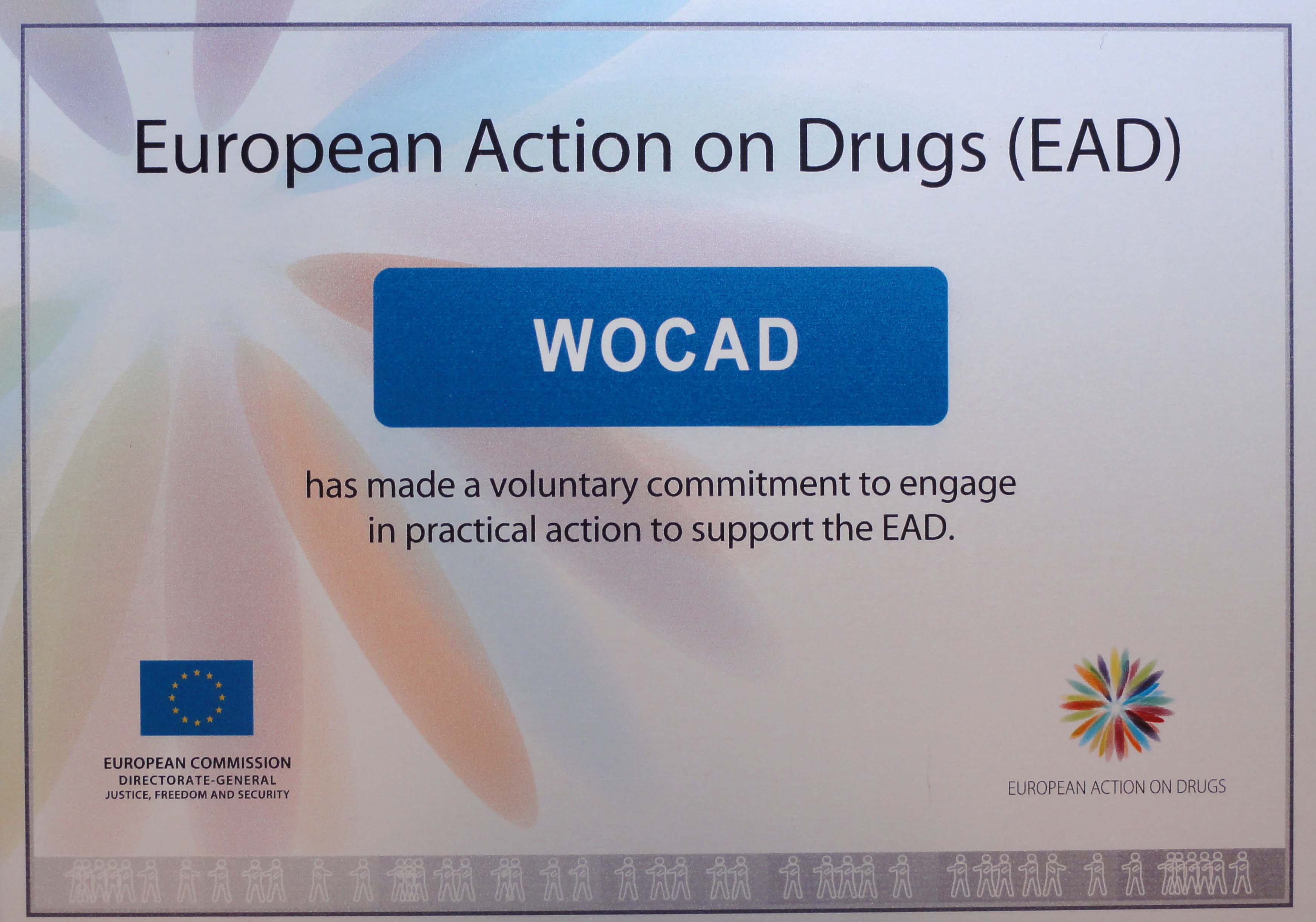 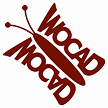 WOCAD Winner of European Business Awards CV Magazine 2017 Non-Profit Organization Management
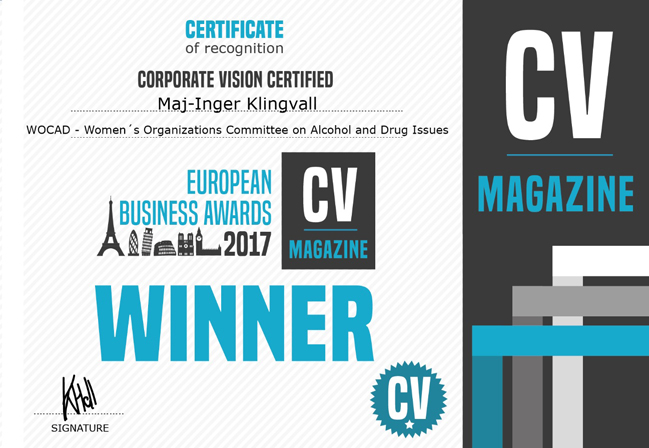 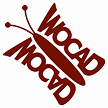 20 years of gender specific 
drug prevention – The interactive Bella method
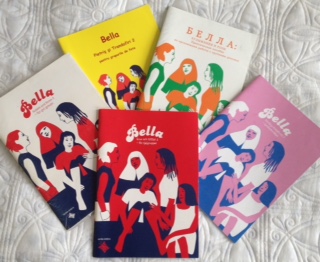 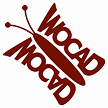 Thank you for your attention!
Britt Fredenman, 
britt.fredenman@ksan.se 
+46 703 98 10 41 

info@ksan.se
      + 46 8 101051 
      www.ksan.se
      
      WOCAD/KSAN 
      Östermalmsgatan 33  
      S-114 26 Stockholm 
      Sweden
40